Права и свободы 
человека и гражданина
1. Права человека.
2. Общечеловеческие правовые  
    документы.
3. Права и свободы гражданина РФ.
4. Юридические гарантии и система 
    защиты прав человека.
5. Права ребёнка.
Права человека – это законодательно закреплённые нормы, принадлежащие человеку от рождения, которые носят всеобщий характер и выражают меру свободы человека и закреплены в международных правовых документах.
10 декабря –
 Международный день прав человека 
(Human Rights Day)
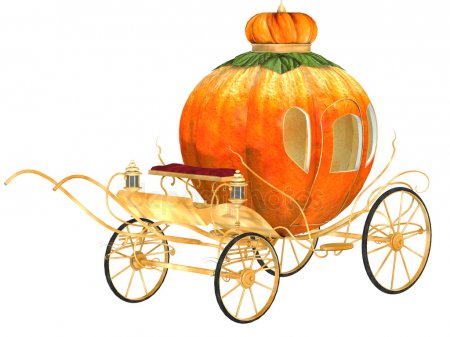 Система защиты прав человека
Правительство РФ
Уполномоченный по правам человека РФ
Судебная система РФ
Президент РФ
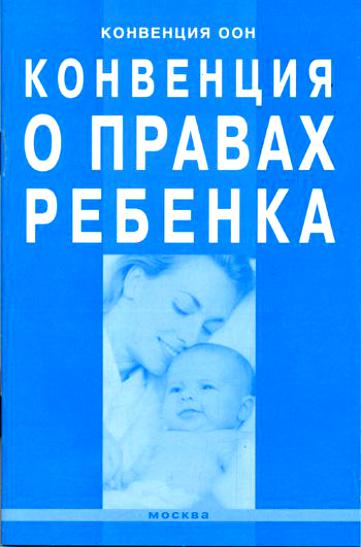 1989 год
Права человека
Право на управление делами государства
Право на имя при рождении
Право на свободу преподавания
Право на любовь и заботу родителей
Право на вступление в брак
Право на бесплатное среднее образование
Право на владение имуществом
Право на охрану здоровья
Зная свои права – 
вы знаете свои законные требования, а значит, можете настаивать на их соблюдении!